CONFERENCE ON RETROVIRUSESAND OPPORTUNISTIC INFECTIONS(CROI 2022)
VIRTUAL| 12-16 FEBRUARY 2022

Faculty
Pedro Cahn, Buenos-Aires, Argentina
Anton Pozniak, London, UK
François Raffi, Nantes, France
This webinar is proposed to youwith the support ofour institutional partner
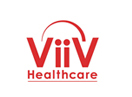 Disclosure
Pedro Cahn has received research support and/or honoraria for consulting and/or advisory boards from Abbott ; Avexa ; BMS ; Boehringer Ingelheim ; Gilead ; GSK ; Myriad ; Merck ; Pfizer ; Pharmasset ; Roche ; Schering Plough ; Tibotec
Anton Pozniak has received research support and/or honoraria for consulting and/or advisory boards from Abbott Laboratories ; Boehringer Ingelheim Pharmaceuticals, Inc. ; Bristol-Myers Squibb Company ; Gilead Sciences Medical Affairs ; Merck & Co., Inc. ; Roche Laboratories Inc. ; Tibotec and Viiv Healthcare
François Raffi has received research support and/or honoraria for consulting and/or advisory boards from Abbott Laboratories ; Boehringer Ingelheim Pharmaceuticals, Inc .; Bristol-Myers Squibb Company ; Gilead Sciences Medical Affairs ; GlaxoSmithKline ; Merck & Co., Inc.  ; Pfizer ; Roche Laboratories Inc. ; Tibotec and ViiV Healthcare
This presentation is made in complete editorial freedom 

Thanks to ViiV Healthcare for their institutional support
BIC/FTC/TAF
5y
1489
1490
DTG/3TC
Switch 
Residual viremia
TANGO
LENACAPAVIR
Multi-R
CAPELLA
DTG/3TC
Switch baseline RAM
SALSA
ARV 
strategies
LENACAPAVIR
1st line
CALIBRATE
DTG vs DRV/r 
(+ TDF/3TC vs ZD/3TC)
2nd line 
NADIA
CAB LA + RPV LA
Q8W
ATLAS-2M W152
DTG vs PI/r 
2nd line 
VISEND
BIC/FTC/TAF as first line ART: results at 5 years (1)
2 randomised multicentric, double-blinded trials
1° endpoint
W0
W48
W96
W144
W192
W240
Treatment-Naïve Adults
BIC/FTC/TAF qd
BIC/FTC/TAF
Open-label
N = 314
Study 1489
HLA B*5701 negative
Negative for chronic HBV
eGFReCG > 50 mL/min
DTG/ABC/3TC placebo qd
1:1
DTG/ABC/3TC qd
N = 315
BIC/FTC/TAF placebo qd
Key inclusion criteria for both: 
No known resistance to FTC, TAF, ABC or 3TC
HIV-1 RNA > 500 c/mL
BIC/FTC/TAF qd
BIC/FTC/TAF
Open-label
N = 320
Study 1490
Chronic HBV or HCV infection allowed
eGFRCG > 30 mL/min
DTG + F/TAF placebo qd
1:1
DTG + F/TAF qd
N = 325
BIC/FTC/TAF placebo qd
Wohl DA, CROI 2022, Abs. 494
BIC/FTC/TAF as first line ART: results at 5 years (2)
Adverse events at W240
Adverse events leading to discontinuation. N = 10/634 (1.6 %) of whom 5 were considered related to ARV
Most frequent grade 3-4 laboratory abnormality : CK increase = 3.4 %
No discontinuation for renal adverse event, no proximal tubulopathy
Mean change in BMD (%, 95 % CI)
Median (IQR))change in fasting lipids (g/L)
Participants on hypolipidemic drug (%)
Total cholesterol
LDL-c
HDL-c
Triglycerides
TC:HDL-c
2.5
5
Spine
Hip
1
1
Study1489
Study 1490
2
4
3.7
3.7
1.79
3.7
3.6
1.78
0
0
1.59
1.56
1.0
3
1.21
1.13
-1
-1
1.19
1.01
0.97
1.02
-0.2
1
2
-0.5
-0.8
-0.3
-0.7
0.98
-0.8
0.93
-0.6
-2
-2
-1.1
-1.1
-1.1
0.47
0.43
0.5
1
0.46
0.42
-3
-3
0
48
96
144
192
240
0
48
96
144
192
240
0
0
0
240
0
240
0
240
0
240
0
240
Weeks
Weeks
Weeks
Weeks
Wohl DA, CROI 2022, Abs. 494
N =
284
267
253
181
201
N =
300
278
261
246
179
197
304
BIC/FTC/TAF as first line ART: results at 5 years (3)
Median weight change (kg) at W240
7
6.1
6.1
Study 1489
Study 1490
6
2.1
1.8
5
W144 - W240
1.3
4
1.1
W48 - W144
3
3.0
2.9
2
D0 - W48
1
0
Gain weight at W144 (randomised double-blind phase) (Orkin C, Lancet HIV 2020)
Study 1489: + 4.1 kg vs + 3.5 kg (DTG/3TC/ABC)
Study 1490: + 4.4 kg vs + 5.0 kg (DTG/FTC/TAF)
Wohl DA, CROI 2022, Abs. 494
TANGO Study: residual replication at W144
Randomised clinical trial in HIV+/HBV- patients with pVL < 50 c/mL on ARV: non inferiority of DTG/3TC (N = 369) vs continuation of 3DR with TAF (N = 372)
100
% of patients with HIV RNA < 40 c/mL TD et TND
90
%
80
DTG/3TC(N = 369)
TAF-based 3DR(N = 372)
70
No data
60
76
72
Discontinuation other reason
50
HIV RNA ≥ 40 c/mL
40
HIV RNA < 40 c/mL, TD
HIV RNA < 40 c/mL, TND
30
20
10
0
J0
W4
W8
W12
W24
W36
W48
W60
W72
W84
W96
W120
W144
TD = Target detected
TND = Target not detected
Wang R, CROI 2022, Abs. 484
SALSA study: archived resistance and stringent virologic response (1)
Randomised clinical trial in HIV+/HBV- patients with pVL < 50 c/mL on ARV: non inferiority at W48 of DTG/3TC (n = 246) vs continuation of ongoing cART (n = 247)
Post-hoc analysis: baseline proviral genotype (cutoff 15 %), % of patients attaining stringent virological response at W48:  HIV RNA < 40 c/mL and Target Not Detected
Archived mutations (baseline resistance on proviral genotype) at D0
Underwood M, CROI 2022, Abs. 481
SALSA study: archived resistanceand stringent virologic response (2)
HIV RNA < 50 c/mL at W48: 99.5 % DTG/3TC vs 98.4 % continuation 3DR
No confirmed virological failure
% of patients with HIV RNA < 40 c/mL and TND at W48
DTG/3TC
Continuation 3DR
All patients
≥ 1 major
RAM
No major RAM
Major
NRTI RAM
Major INSTI
RAM
Minor INSTI 
RAM
Other INSTI
mutations
%
100
100
100
100
1/1
4/4
7/7
87
83
83
81
81
80
80
80
80
78
13/15
80
153/185
121/145
69
155/192
44/54
32/40
4/5
111/138
43/54
46/59
11/16
60
40
20
0
4/5 (80 %) with archived M184V
TND = Target not detected
Underwood M, CROI 2022, Abs. 481
[Speaker Notes: TND : Target Not Detected.]
NADIA Study: DTG vs DRV/r + TDF + 3TC vs ZDV + 3TC as 2nd line ART (1)
Eligible patients:
On TDF + 3TC/FTC + NNRTI regimen for ≥ 6 m with treatment failure defined as VL ≥ 1 000 copies/mL at screening AND
	EITHER: VL ≥ 1 000 copies/mL on test taken < 6 m (& ≥ 4 weeks) prior to screening
	OR: VL ≥ 1 000 copies/mL on confirmatory test taken ≥ 4 weeks after screening
2 X 2 factorial randomisation
Randomisation 1
DTG
DRV/r (800mg/100mg od)
Randomisation 2
ZDV*+ 3TC
TDF+ 3TC
TDF+ 3TC
ZDV*+ 3TC
*TDF added to ZDV/3TC group if HBV coinfection
Follow up for 96 weeks
Primary outcome: Viral < 400 copies/mL at week 48: Non-inferiority (Paton N. NEJM 2021; 385:330-41)
Paton N. CROI 2022, Abs. 137
NADIA Study: DTG vs DRV/r + TDF + 3TC vs ZDV + 3TC as 2nd line ART (2)
Baseline characteristics
HIV RNA < 400 c/mL, primary outcome, n (%)
Adverse events at W96
Paton N. CROI 2022, Abs. 137
NADIA Study: DTG vs DRV/r + TDF + 3TC vs ZDV + 3TC as 2nd line ART (3)
Intermediate resistance, N = 3/3
(RAMS = M50I + R263K)
Paton N. CROI 2022, Abs. 137
NADIA Study: DTG vs DRV/r + TDF + 3TC vs ZDV + 3TC as 2nd line ART (4)
In patients failing a first line with 2 NRTI + 1 NNRTI
DTG + 2 NRTIS can be used as a second-line ART, even if NRTIS are predicted to have no activity
TDF/3TC vas superior to ZDV/3TC
DTG + 2 NRTIs can be used where resistance testing is not available but DTG resistance is a concern

DRV/r + 2 NRTIs has efficacy equivalent to DTG + TDF/TAF+XTC, without concern for resistance emergence
Paton N. CROI 2022, Abs. 137
VISEND: DTG-Based ART vs PI-Based ART for Second-line Therapy
Randomized, open-label, noninferiority phase III trial in Zambia
Randomization
DTG + 3TC/TDF
(N = 209)
Follow-up for 144 wk
Arm A
(VL <1000 c/mL)
DTG + FTC/TAF
(N = 209)
HIV-infected adults on EFV or NVP + 3TC/TDF
(N = 1201)
DTG + 3TC/TDF
(N = 208)
Arm B
(VL ≥1000 c/mL)
DTG + FTC/TAF
(N = 211)
LPV/r + 3TC/ZDV
(N = 167)
Primary endpoint: HIV-1 RNA <1000 c/mLat Wk 144 by FDA Snapshot in ITT
Current analysis presents results at Wk 48
ATV/r + 3TC/ZDV
(N = 197)
Mulenga. CROI 2022, Abs. 135
VISEND: W48 outcome
Virologic Efficacy at Wk 48, %
DTG + 3TC/TDF noninferior to DTG + FTC/TAF regardless of baseline HIV-1 RNA <1000 c/mL and ≥1000 c/mL
DTG + 3TC/TDF and DTG + FTC/TAF superior to combined PI/RTV arm
Mulena. CROI 2022, Abs. 135
VISEND : W48 Results
Mean Weight Changes from baseline at Wk 48
Median baseline CD4 = 430/mm3
Median baseline CD4 = 170/mm3
Mulenga. CROI 2022, Abs. 135
ATLAS-2M study: LA CAB + RPV every 2 Months – W152 Results (1)
Q8W CAB LA 600mg + RPV LA 900mg 
(N = 522)
Phase 3b, randomized, multicenter, parallel-group, noninferiority, open-label study
Q4W CAB LA 400 mg + RPV LA 600 mg
(N = 523)
Screening phase
Maintenance phase
Extension phase
Eligible participants:• ATLAS Phase 3 study
(CAB + RPV LA Q4W)N = 391
• ATLAS Soc arm +
additional soc
participants
N = 654
Oral CAB 
+ RPV
R1:1
Oral CAB 
+ RPV
W152
D1
W4
W48
W96
W100
Primary endpoint: % of participants with plasma HIV RNA >50 c/mL at Week 48 (Snapshot, ITT-E)
Secondary endpoints: % of participants with plasma HIV RNA >50 or <50 c/mL at W96 / W152 (Snapshot, ITT-E)
Other endpoints at W152: incidence of CVF (2 consecutive plasma HIV RNA >200 c/mL ), incidence of viral resistance in participants with CVF, and safety and tolerability
Overton ET, CROI 2022, Abs. 479
ATLAS-2M study: LA CAB + RPV every 2 Months – W152 Results (2)
Baseline characteristics similar between Q4W and Q8W arms (N = 1 045)Female: 27 %, median age: 42 years, BMI > 30 kg/m²: 20 %, prior exposure to CAB + RPV: 37 %
Virologic response at W152, %
Adjusted differences
Q4W
Q8W
Proportion HIV RNA > 50 c/mL at W152
Q8W CAB + RPV LA ITT-E(n = 522)
Q4W CAB + RPV LA ITT-E(n = 523)
1.7
0.1
3.3
ITT-E
1.4
4 % non inferiority margin
PP
-0.2
2.9
Q8W CAB + RPV LA PP(n = 510)
-10
-8
-6
-4
-2
0
2
4
6
8
10
Difference (%)
Q4W CAB + RPV LA PP(n = 513)
Q8W
Q4W
Proportion HIV RNA < 50 c/mL at W152
1.5
-2.6
5.6
-10 % non inferiority margin
1.3
5.3
-2.7
HIV RNA > 50 c/mL
HIV RNA < 50 c/mL
No virological data
-10
-8
-6
-4
-2
0
2
4
6
8
10
Difference (%)
Overton ET, CROI 2022, Abs. 479
ATLAS-2M study: LA CAB + RPV every 2 Months – W152 Results (3)
Confirmed virological failure (2 consecutive HIV RNA > 200 c/mL) on Q8W at W152
Among 12 CVF, 9 occurred during the first 48 weeks, 1 between W48 and W96 and 2 between W96 and W152
10/12 had at least 1 baseline predictor of virological failure, No injections were outside the 7 days window
Overton ET, CROI 2022, Abs. 479
ATLAS-2M study: LA CAB + RPV every 2 Months – W152 Results (4)
Discontinuation for adverse events related to treatment
%
100
Proportion of participants with injection site reactions
CAB + RPV LA Q8W grade 1 or 2
80
CAB + RPV LA Q4W grade 1 or 2
60
Grade 3
40
20
0
J1
194
196
S4
322
515
S8
514
515
S12
NA
513
S16
511
508
S20NA
502
S24
502
503
S28
NA
502
S32
495
499
S36
NA
492
S40
495
491
S44
NA
490
S48
483
488
S52
NA
483
S56
487
480
S60
NA
480
S64
485
477
S68
NA
477
S72
481
476
S76
NA
478
S80
482
475
S84
NA
475
S88
480
475
S92
NA
470
S96
473
468
S100
NA
464
S104
452
459
S108
NA
450
S112
456
451
S116
NA
450
S120
456
449
S124
NA
453
S128
460
455
S132
NA
456
S136
459
454
S140
NA
449
S144
456
449
S148
NA
446
S152
456
448
Participantsat visit
Overton ET, CROI 2022, Abs. 479
CALIBRATE: Study Design
Randomized, open-label phase II trial
W28
W54
W80
Induction
Maintenance
If HIV-1 RNA <50 c/mL at W16 and W22, switched to TAF or BIC ; if ≥ 50 c/mL, discontinued study
LEN SC Q6M +
LEN SC Q6M
Group 1* N = 52
FTC/TAF‡ PO QD
TAF 25 mg PO QD
ARV-naive adults,
 HIV-1 RNA ≥ 200 c/mL, CD4 ≥ 200 cells/mm3,no active HCV or HBV coinfection
(N = 182)
LEN SC Q6M +
LEN SC Q6M
Group 2* N = 53
FTC/TAF‡ PO QD
BIC 75 mg PO QD
LEN 50 mg PO QD +
Group 3† N = 52
FTC/TAF ‡ PO QD
Group 4 N = 25
BIC/FTC/TAF§ PO QD
*LEN oral lead-in 600 mg Days 1 and 2, 300 mg Day 8; LEN 927 mg SC Day 15 and then Q6M.†LEN 600 mg Days 1 and 2, then 50 mg from Day 3. ‡FTC/TAF 200/25 mg. §BIC/FTC/TAF 50/200/25 mg.
Primary outcome: HIV-1 RNA <50 c/mL at W54
Secondary outcomes: Safety, HIV-1 RNA <50 c/mL at W28, 38, and 80; change from baseline in HIV-1 RNA and CD4 at W28, 38, 54, and 80
Gupta SK, CROI 2022, Abs. 138
CALIBRATE study: phase 2 of LEN as initial ARTW54 Results (1)
Virologic outcome at W54 (ITT, snapshot), %
Virologic outcome at W54 restricted to participants with virologic suppression at W28, %
100
100
94
92
92
92
90
90
85
85
80
80
60
60
40
40
20
20
11
10
8
8
8
6
6
6
4
4
4
4
2
0
0
0
0
0
HIV RNA < 50 c/mL
HIV RNA  ≥ 50 c/mL
No virologic data
HIV RNA < 50 c/mL
HIV RNA  ≥ 50 c/mL
No virologic data
N =
52
53
52
25
n =
49
49
49
25
49
49
49
25
49
49
49
25
n =
n =
52
52
53
53
52
52
25
25
LEN oral/sc + FTC/TAF then from W28 LEN sc + TAF
LEN oral/sc + FTC/TAF then from W28 LEN sc + BIC
LEN oral + FTC/TAF
Gupta SK, CROI 2022, Abs. 138
BIC/FTC/TAF
CALIBRATE study: phase 2 of LEN as initial ARTW54 Results (2)
Resistance analysis
* Genotypic and phenotypic tests if : (i) confirmed HIV RNA > 50 c/mL and HIV RNA decrease < 1 log10 c/mL at W10, (ii) rebound of HIV RNA > 50 c/mL after achieving HIV RNA < 50 c/mL (iii) HIV RNA increase > 1 log10 c/mL from nadir viral load
Emergence of resistance to LEN in 2 of 157 participants (1.5 %) 
Capside mutations Q67H + K70R (FC LEN = 20) + M184M/I at W10 in 1 participant on LEN sc + F/TAF (group 2)(M184I and M184V detected at W2 and W4)
      Probable incomplete adherence to FTC/TAF
Capside mutation Q67H (FC LEN = 7) at W54 in 1 participant on LEN oral + F/TAF (group 3)
     Documentation of non adherence to TAF/FTC by pill counts and plasma drug levels
The 2 participants obtained virologic re-suppression on 2 NRTI + INSTI
Gupta SK, CROI 2022, Abs. 138
CALIBRATE study: phase 2 of LEN as initial ARTW54 Results (3)
Injection site reactions (ISR) (LEN sc)
Adverse events (excluding ISRs)
No serious adverse event or grade 4 adverse event related to treatment
No discontinuation for adverse event (due to non-ISR)
Gastrointestinal adverse events
LEN sc (groups 1 et 2) vs LEN oral (group 3)
Nausea: 14 % vs 12 %
Diarrhea: 7 % vs 10 %
Grade 3 or 4 laboratory abnormalities
LEN (all groups): 25 % vs BIC/FTC/TAF: 24 %
None clinically significant
None leading to discontinuation
Mostly grade 1 or 2 ISR
Only 1 grade 3 (nodule) after 2nd sc dose
3 participants discontinued due to ISR
2 due to induration (grade 1, after 1st sc injection)
1 due to swelling and erythema (grade 1, after 2nd sc injection)
Gupta SK, CROI 2022, Abs. 138
CAPELLA Study: LEN in PLWHIV with multiresistant HIV-1- W52 Results (1)
2-cohort Phase 2-3 trial
Inclusion criteria
HIV-1 RNA ≥ 400 copies/mL 
Resistance to ≥2 agents from 3 of 4 main ARV classes 
and ≤2 fully active agents from 4 main ARV classes
Mfunctional monotherapy(14 days)
Maintenance
D14
N = 24
Oral LEN
SC LEN Q6M x 52 weeks
Failing regimen
OBR
Randomized cohort
(double blind)
NO
Placebo
Oral LEN
SC LEN Q6M x 52 weeks
Decline HIV RNA > 0.5 log10 c/mLor
HIV RNA < 400 c/mL
N = 12
Failing regimen
OBR
Repeat HIV RNA at screening
YES
Non randomized cohort
(open label)
Oral LEN
SC LEN Q6M x 52 weeks
N = 36
OBR
OBR
Ogbuagu O, CROI 2022, Abs. 491
CAPELLA Study: LEN in PLWHIV with multiresistant HIV-1- W52 Results (2)
Antiviral efficacy at W26 and W52
Non randomized cohort (N = 36)
Randomized cohort (N = 36)
W26 outcome
W26 outcome (presented at IAS 2021)
W52 outcome (new data)
%
100
89
86
86
83
HIV RNA < 50 c/mL
81
81
80
HIV RNA < 200 c/mL
60
40
19
17
14
20
11
11
11
3
3
0
0
3
3
0
Virologic
suppression
Virologic
suppression
Virologic
failure
Virologic
failure
No virologic 
data
No virologic 
data
Virologic
suppression
Virologic
failure
No virologic 
data
Ogbuagu O, CROI 2022, Abs. 491
CAPELLA Study: LEN in PLWHIV with multiresistant HIV-1- W52 Results (3)
Emergent LEN Resistance, n (%)
Injection site reactions (SC LEN), %
Most ISRs were grade 1 or 2, one of grade 3
1 discontinuation at W52 (nodule ; grade 1)
All 8 participants with emergent LEN resistance were at high risk for resistance (0 active drugs in OBR, N = 4; inadequate adherence to OBR, N = 4)
Wohl DA, CROI 2022, Abs. 494
LA INSTI + 
Contraceptive implant
Mouse model
CAB IM PrEP
HPTN 083
HIV Vaccine
IMBOKODO
Prevention
ISL po
PrEP
PK/Safety
Phase 2
HBV MTCP
TDF/wo Ig
TA-PROHM
bNAbs
HTVN130/HPTN089
HPTN 083 Study: updated results of CAB LA IM Q 2 months versus TDF/FTC PO for PrEP (1)
HPTN 083 Design
CAB
CAB
CAB
CAB
CAB
STEP 1
STEP 2
STEP 3
STEP 4
OPTIONAL
Every day for 5 weeks
Every day
for 1 year
Every day 
for 5 weeks
W5 and W9
Every 2 months
for 3 years
2 shots, 4 weeks apart,
then every 2 months
Group A
TDF/FTC
TDF/FTC
Open label Extension Phase
Screening and informed consent
STEP 5
Group B
Every day
Oral TDF/FTC
Oral TDF/FTC Placebo
Oral Cabotegravir (CAB)
Oral Cabotegravir (CAB) Placebo
Cabotegravir (CAB) injection
Cabotegravir (CAB) injection Placebo
TDF/FTC
TDF/FTC
TDF/FTC
TDF/FTC
Landovitz R, CROI 2022, Abs. 96
HPTN 083 Study: updated results of CAB LA IM Q 2 months versus TDF/FTC PO for PrEP (2)
HIV incidence during primary blinded phase
(Steps 1 and 2)
HIV incidence in combined efficacy analysis 
(blinded and open label phases)
HIV incidence (rate/100 PY)
HIV incidence (rate/100 PY)
2.5
41 infections
2.5
72 infections
2.0
2.0
1.5
1.29
1.57
1.5
14 infections
25 infections
1.0
1.0
0.44
0.54
0.5
0.5
3204 PY
3186 PY
4660 PY
4596 PY
0.0
0.0
CAB
TDF/FTC
CAB
TDF/FTC
Hazard Ratio (95 % CI)
Hazard Ratio (95 % CI)
Favors CAB
Favors TDF/FTC
FavorsCAB
Favors TDF/FTC
0.34
0.34
0.22
0.54
0.18
0.62
0
0.75
1
1.23
2
0
0.75
1
1.23
2
Landovitz R, CROI 2022, Abs. 96
[Speaker Notes: + 2 infections dans le bras DTG.
+ 2 infections dans le bras TDF/FTC.]
HPTN 083 Study: updated results of CAB LA IM Q 2 months versus TDF/FTC PO for PrEP (3)
Conclusions
Additional infections were identified in the 1-yr follow-up since unblinding, but LA CAB remained superior to FTC/TDF at preventing HIV infection
No additional safety concerns identified
Breakthrough infections on LA CAB remain very rare
7 unexplained breakthrough infections reported despite on-time injections in 4660 person-years of CAB LA (0.15 per 100 PY)
Research questions: 
Should HIV RNA test be done at screening ?
Impact of earlier detection of infections on CAB-LA PrEP on INSTI resistance ?
Real time (at each visit) HIV RNA can detect breakthrough infection before emergence of resistance to INSTI in 4/6 cases (Eshleman S, CROI 2022, Abs. 095)
Landovitz R, CROI 2022, Abs. 96
ISL PO QM for PrEP: Additional results
Phase 2a, double-blind, randomized, parallel assignment, placebo-controlled multicenter study in adults at low risk for HIV-1 acquisition
ISL PO 60 mg QM vs 120 mg QM vs Placebo for 6 months

No relevant clinical differences in metabolic and renal outcomes between ISL and placebo
Weight
BMI
Fat distribution and BMD (DXA scan)
Serum creatinine, eGFR-MDRD, RBD/creatinine ratio

Drug concentrations of ISL and ISL-TP were very similar in the various compartments (plasma, rectal tissue, cervical tissue, vaginal tissue)
Macdonald P, CROI 2022, Abs. 85 ; Hendrix CW, CROI 2022, Abs. 83
Combination anti-HIV neutralizing antibodies (bnAbs): Phase 1
27 HIV negative volunteers
IV administration of 2 or3 bnAbs targeting distinct epitopes on the HIV-1 envelope
Median elimination half-lives of the bnAbs: 25 to 52 days
Greater neutralization magnitude  and breadth of 
triple vs dual bnAb against 12 multi-clade virus panel
Day 3
Day 28
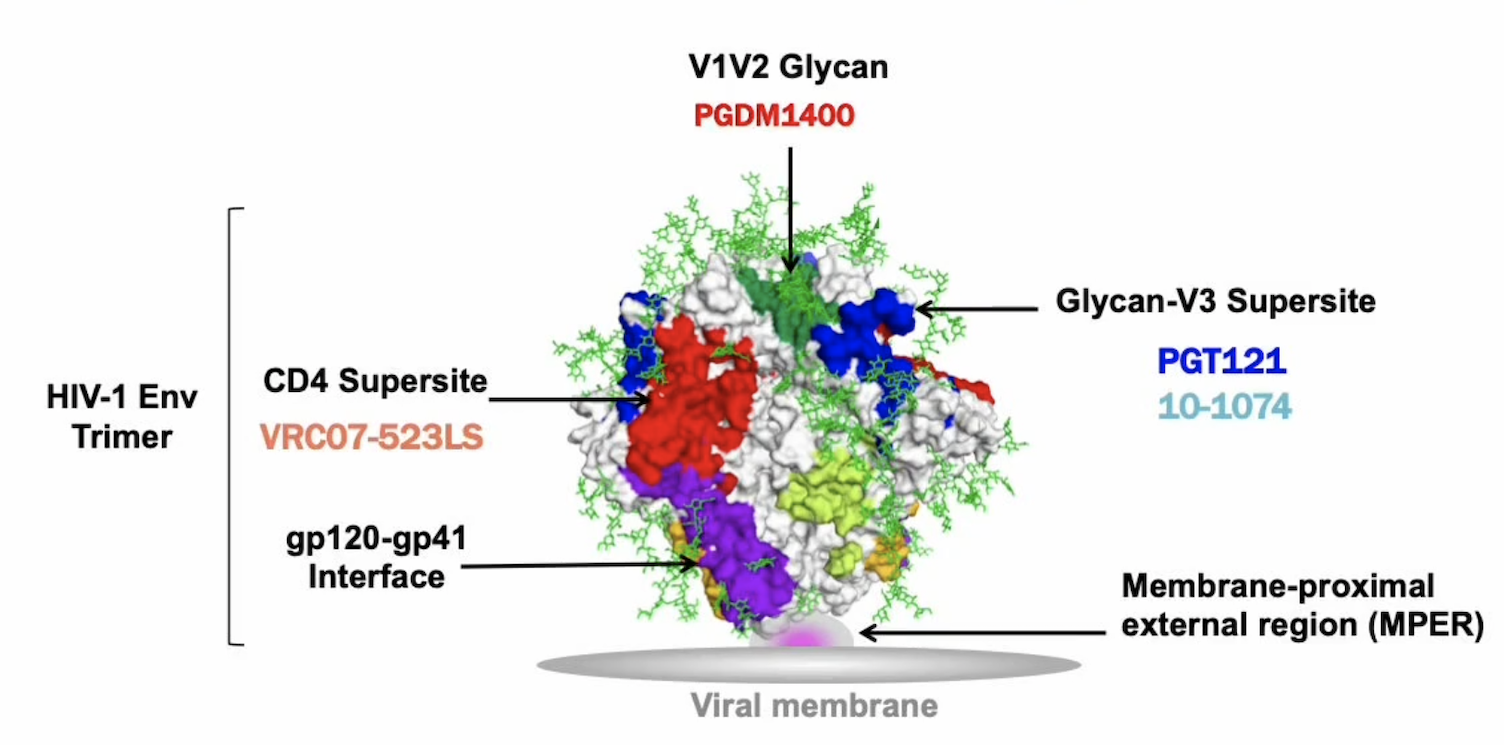 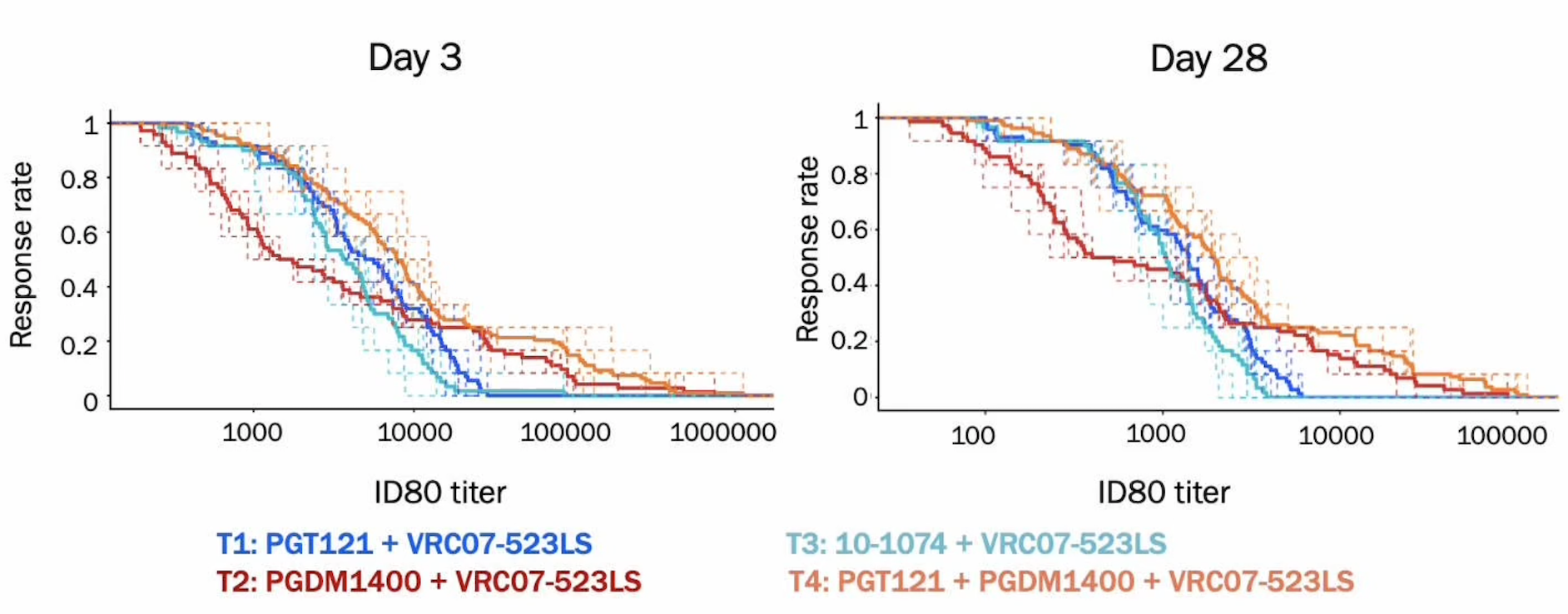 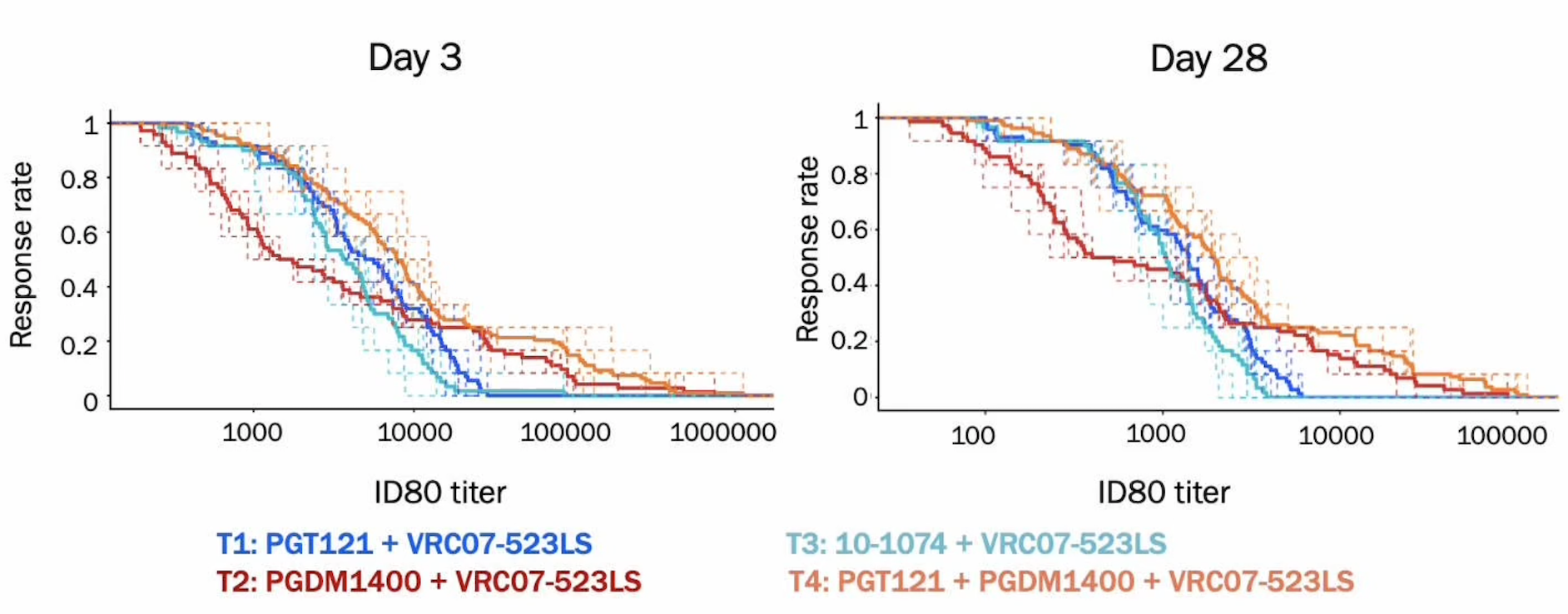 1
1
0,8
0,8
0,6
0,6
Response rate
0,4
0,4
0,2
0,2
0
0
1000
10000
100000
1000000
100
1000
10000
100000
ID80 titer
ID80 titer
T1: PGT121 + VRC07-523LS
T3:10-1074 + VRC07-523LS
T2: PGDM1400 + VRC07-523LS
T4: PGT121 + PGDM1400 + VRC07-523LS
Sobieszczyk M, CROI 2022, Abs. 81
ANRS 12345 TA-PROHM study: prevention of HBV MTCT without Immunoglobulins
Prospective study, Cambodia, to evaluate HB Ig-free strategy to prevent HBV MTCT
HBs Ag positive mothers
TDF treatment if eligible, as soon as possible from 24 weeks of gestation
Early vaccination of infants at birth in delivery room (< 2 hours)
TDF eligibility: Hbe Ag positive (Oct 2017-Dec 2018) ; Hbe Ag positive or Hbe Ag negative and ALT ≥ 40 IU/L (from January 2019)
Positive HBs Ag in infants at 6 months of age, without HB Ig
* All women with MTCT in non TDF eligible group had HBV DNA > 5,3 log10 IU/mL
Segeral O, CROI 2022, Abs. 28
Imbokodo: Phase IIb Trial of Heterologous HIV-1 Vaccine Regimen Among Women in Sub-Saharan Africa at High Risk for HIV Infection
Multicenter, randomized, double-blind, placebo-controlled phase IIb trial
Cumulative incidence of HIV infections (%)
0.10
Incidence (rate/100 PY (95 % CI)
Placebo: 4.3 (3.3 ; 5.5)
Vaccine: 3.6 (2.7 ; 4.8)
0	.08
M24Primary analysis
0.06
Healthy, HIV-1/2–negative women at high risk for HIV infection; sexual intercourse ≥ 2 times in 30 days prior to screening
(N = 2637)
Vaccine*
(N = 1314)
0.04
0.02
Placebo
(N = 1323)
0
0
3
7
9
12
15
18
21
24
Months
*Vaccine regimen consisted of 2 doses of Ad26.Mos4.HIV (1 dose at Mo 0 and 3) followed by 2 doses of Ad26.Mos4.HIV + adjuvanted clade C gp140 (1 dose at Mo 6 and 12)
N at risk
1 109
1 079
1 109
1 079
1 100
1 065
1 092
1 054
1 068
1 036
1 049
1 014
1 031
993
1 007
977
161
156
Cumulative number of HIV infections
0
0
0
0
0
0
3
6
18
17
28
27
42
34
51
40
63
51
Vaccine efficacy, primary endpoint (from M7 to M24 in PP population): 25.2 % (95 % CI : -10.5 to 49.4) ; p = 0.14
Gray GE, CROI 2022, Abs. 121
Feasibility of Long-Acting Combination HIV and Pregnancy Prevention Implant in Mouse Model
90-day in vivo study in BALB/c female mice
4 injectable ISFIs: DTG (278 mg/kg) + medroxyprogesterone acetate (70 mg/kg), DTG (278 mg/kg) + etonogestrel (70 mg/kg), CAB (1215 mg/kg) + medroxyprogesterone acetate (76 mg/kg), CAB (1215 mg/kg) + etonogestrel (151 mg/kg), and control (no implant)
12 mice/group for PK studies + 12 mice/group for safety analyses

Results
SC, biodegradable, and removable long-acting ARV + contraceptive implant is feasible in humanized mouse model
Implant sustained release of ARV above concentration needed to inhibit viral replication for 90-day trial period
No difference in ARV release when coformulated with either contraceptive drug
Implant generally well tolerated
Young I, CROI 2022, Abs. 80
CD4/CD8 
2DR vs 3DR
CORIS
Teduglutide
Arterial inflammation
HAND
New ARV
Comorbidities
HAND
Intensification study
InMIND (ACTG5324)
Falls and Frailty
Anticholinergics
POPPY
CD4/CD8 ratio recovery after 2DR or 3DR INSTI based 1st line regimens
Emulated trial
ART naïve patients who initiated DTC/3TC or 3 DR with BIC or DTG
Matching of each 2DR with up to 4 3DR-based on age, sex, transmission category, education level, country of origin, baseline HIV RNA, AIDS at diagnosis and pre-ART nadir CD4/CD8 ratio
GEE model to assess probability of achieving CD4/CD8 ratio above 3 different cutoffs at W48
Kaplan-Meier survival  estimates for CD4/CD8 ratio normalization at 0.5, 1 and 1.5 cut-offs in participants with 2DR and 3DR
Kaplan-Meier failure estimatesfor CD4/CD8 ratio normalization at cut-off > 0.5
Kaplan-Meier failure estimatesfor CD4/CD8 ratio normalization at cut-off > 1.0
Kaplan-Meier failure estimatesfor CD4/CD8 ratio normalization at cut-off > 1.5
0,5
0,5
0,5
Log rank p = 0.986
0,4
0,4
0,4
Log rank p = 0.484
0,3
0,3
0,3
0,2
0,2
0,2
Log rank p = 0.946
0,1
0,1
0,1
0
0
0
0
4
8
12
16
20
24
28
32
36
40
44
48
52
56
60
0
4
8
12
16
20
24
28
32
36
40
44
48
52
56
60
0
4
8
12
16
20
24
28
32
36
40
44
48
52
56
60
Weeks from ART initiation
Weeks from ART initiation
Weeks from ART initiation
Number at risk
Number at risk
Number at risk
107
377
98
349
95
326
91
312
78
296
76
279
74
268
72
258
67
251
66
245
65
236
61
228
60
224
59
219
59
215
0
0
175
628
169
614
166
605
161
595
158
586
157
576
154
569
153
562
151
554
150
547
150
543
149
538
148
535
148
534
148
533
0
0
198
725
196
721
195
717
194
714
189
710
188
708
187
705
187
699
185
698
185
697
185
694
185
691
185
687
185
686
184
686
0
0
95% CI
95% CI
2DR (DTG + 3TC)
3DR (DTG or BIC + 2 NRTI)
Martinez-Sanz J, CROI 2022, Abs. 482
Declining prevalence of HAND with new ART
Monocentric, retrospective, cross-sectional analysis of neurocognitive profile in ART-treated PLWH, prospectively enrolled between 2009-2020
All patients underwent neuropsychological assessment by a standardized battery of 13 tests on 5 different domains and were classified as having HAND according to Frascati’s criteria
2,383 NP consecutive tests over 1,365 PLWH collected during 4 time periods (2009-2011,2012-2014,2015-2017,2018-2020)
HAND prevalence according to calendar period
2009-2011
2012-2014
2015-2017
2018-2020
p < 0,001
HAND
Asymptomatic
Mild
Dementia
Decrease in prevalence over time persisted after adjustement on age, transmission category, CD4 nadir, current CD4 and viral load
Mastrorosa I, CROI 2022, Abs. 132
InMIND study (ACTG A5324): Intensification of ART in patients with cognitive impairment
Randomized, double-blind, placebo-controlled trial at 25 international sites (14 in U.S.)
Neuropsychological Testing:
Wk 24
Wk 48
Wk 72
Wk 96
Add DTG + MVC to Existing ART (N = 61)
PWH on ART regimens not containing
INSTI or MVC with HIV-1 RNA <50 c/mL
Performance >1 SD below normal on 2 neuropsychological tests in different
domains; no known cause of cognitive
impairment other than HIV infection
Add DTG + Placebo to Existing ART (N = 67)
Add Dual Placebo to Existing ART (N = 63)
Primary endpoint: Change in normalized Z-score from baseline to Wk 48
Results: Intensification of existing ART by addition of DTG or DTG + MVC vs placebo did not change performance on neuropsychological testing or improve depressive symptoms up to 96 weeks
Letendre SL, CROI 2022, Abs. 133
Anticholinergic drugs associated with falls and frailty
POPPY study (UK),  prospective study, 699 PLWHIV ≥ 50 years
27% on ≥ 1 anticholinergic drug
Falls incidence : 9%, Frailty incidence : 32 %
Significative association between anticholinergic use and falls (OR 3.3), anticholinergic use and frailty (OR 2.3)
Association between number of ACM and recurrent falls
Number of ACMs
Adjustment
OR (95% CI)
P-value
0 (reference)
1 (1-1)
1
Unadjusted
2,1 (1-4,2)
0,04
Demographic/lifestyle factors only (1)
1,7 (0,8-3,5)
0,18
Demographic/lifestyle factors plus clinical factors (2)
1,4 (0,6-3,2)
0,40
2 or more
Unadjusted
6,8 (3,3-14,1)
< 0,001
Demographic/lifestyle factors only (1)
4,5 (2,1-10)
< 0,001
Demographic/lifestyle factors plus clinical factors (2)
3,6 (1,4-9,4)
0,009
0,5
1
2
4
8
16
Odds ratio
(1) age, work, marital status and recent recreational drug use(2) Additionally adjusted for number of non ACM co-medication, number of comorbidities and PHQ-9 score
Doctor J, CROI 2022, Abs. 35
Teduglutide, GLP-2 agonist, reduces arterial inflammation
20
Teduglutide = Glucagon-like-peptide-2 agonist (trophic factor of intestinal epithelial cells)
In animal models: GLP-2 reduce intestinal permeability, mircobial translocation and intestinal inflammation
Randomized double-blind trial : teduglutide 0.05 mg/kg/day sc vs placebo x 6 months
32 PLWHIV, 20 analyzed (D0 and M6)
Carotid inflammation by FDG-PET-scan
Flow cytometry analysis of PBMCs
p = 0.04
%
Carotid inflammatory index
10
0
-10
-20
-30
Teduglutide
Placebo
Change (%)  in monocytes CD14+CD86+CD40+ at M6
%
0
-10
-20
p < 0.05
-30
Teduglutide
Placebo
Diggins CE, CROI 2022, Abs. 134
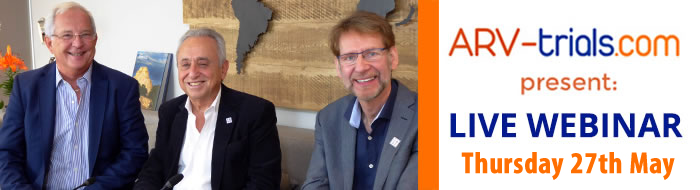 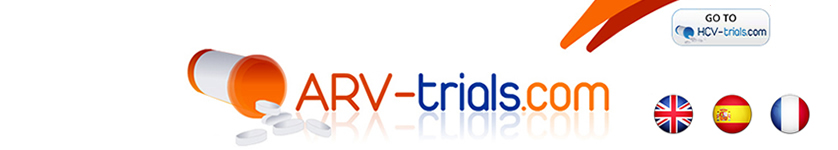 present:
LIVE WEBINAR
François RaffiNantesFrance
Pedro CahnBuenos-AiresArgentina
Anton PozniakLondonUnited-Kingdom
Next webinar: AIDS 2022Wednesday August 3rd
This webinar is proposed to youwith the support ofour institutional partner
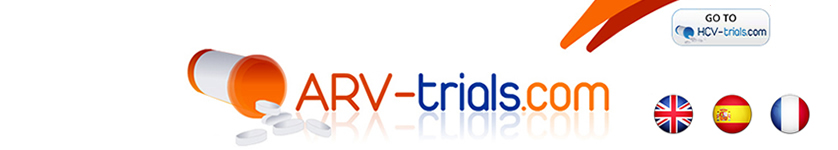 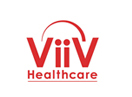